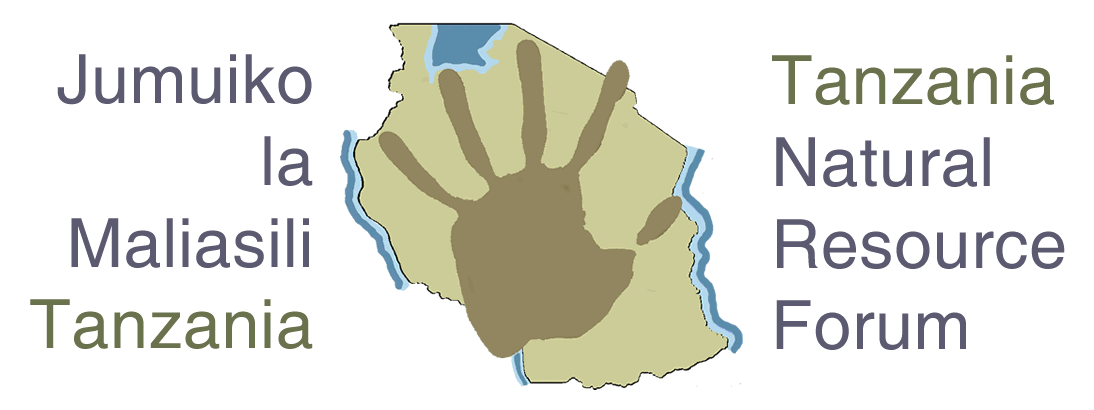 The Status of CBNRM in the Wildlife Sector
Laura Tarimo 
Affiliate Consultant
Policy Background
1890s to post-independence:
	Tanzania uses a Protected Areas approach to 	conserve wildlife
1970s and 1980s:
	severe poaching leads to a loss of 50% of 	elephants and nearly all black rhinos 
1980s -1990s 
	Tanzania starts to involve communities in 	conservation in order to counter 	weaknesses in the PA approach
Policy Background
1998 Tanzania adopts the National Wildlife Policy of Tanzania (WPT).  Among the objectives:
To promote involvement of local community in wildlife conservation in and outside protected networks;
To integrate wildlife conservation with rural development;
To ensure that wildlife conservation competes with other forms of land use (URT, 2007)
Policy Background
2002: Regulations for the implementation of 16 pilot Wildlife Management Areas were issued with the aim of 
	increasing community participation in 	the protection and conservation of 	wildlife resources
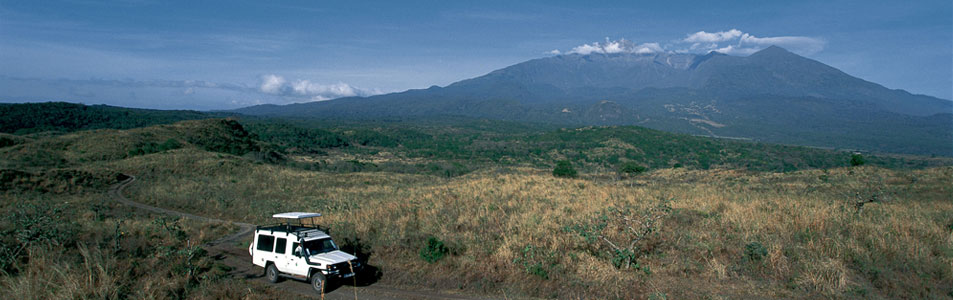 Definition
‘Community based conservation’ 
	
	conservation where the community is 	actively engaged in conserving the natural 	resources in their land. Community based 	conservation has been defined as resources 	and biodiversity protection by, for, and with 	the local community 

	(Western and Wright, 1994)
CBWM programs in Tanzania
CBWM programs in Tanzania
Differing levels of devolvement of responsibility for managing wildlife resources to communities on the basis of decision making ability and implementation of:
conservation & business development strategies
revenue sharing
CBWM: costs of operation
In 2010 – 2011 TANAPA spent Tshs 536,136,868 ($357,425) to support 33 community projects
 In 2012 – 2013 NCA has allocated Tshs 1.45 billion ($923,567) to communities
Costs of establishing a WMA estimated at between $100,000 and $250,000. Annual operational costs over $100,000.
CBWM benefits / opportunities
Social service provision to communities via TANAPA, NCAA and annual earnings of USD 2000 to USD 7000 on average per village from WMAs per year.  
Increased cooperation of communities in policing against poaching.
In WMAs: land allocated towards wildlife management, training and employment of village game scouts.
CBWM benefits / opportunities
Under the WMA initiative 22 000 km2 have been set aside for wildlife management 
Training of community members in wildlife management is ongoing
CBWM Challenge: how to sustain the initiatives?
Enduimet CBO earns less than $50 000 from tourism but has annual operational costs approaching $100 000
Need to increase and diversify income earning opportunities from wildlife areas in community lands e.g. beekeeping, carbon credits trading
CBWM: Challenges
Human and technical capacities to enable effective CBWM need development.  Training is needed in 
Management / administration 
Tour guiding 
General business know how
Understanding laws and regulations
CBWM: Challenges
There is need for improved budgeting and transparent accounting practices at all levels to ensure effective WM
Districts complain of a lack of funds while receive 15% of earnings from WMAs 
JUKUMU AA (Morogoro) had accounts audited by Ernst & Young in 2005 - 2007
CBWM Challenges
Need for a streamlined of policy to guide CBWM overall in Tanzania
Existing laws and regulations relating to land use in ‘wildlife areas’ need clarification e.g.
Which activities are allowed?
Who does the wildlife area belong to? Can communities ‘opt out’?
CBWM: Challenge & Priority
Need for effective monitoring and evaluation tools & coordination amongst institutions so that the economic and conservation impact of CBWM initiatives can be accurately measured.
CBWM: Conclusions
Devolution of responsibility for wildlife management to communities in Tanzania is underway. Successful development of the initiatives will require
Good business models so that the initiatives are self-sustaining
Capacity building so that management of the areas can be devolved to communities
Policy streamlining
CBWM: Conclusions
Improved accounting and budgeting practices 
Coordination amongst institutions involved in wildlife management